Horizon Results Platform
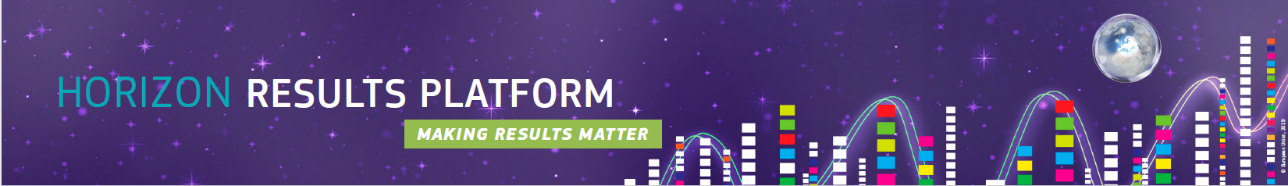 The “Raison d'être”
“… to turn the high volume and quality of Europe’s science and research results faster and deeper into innovations which generate value for economy and society…” 
	– Pascal Lamy, when speaking of Europe’s challenges and ambitions

… and contribute to the sustainability of our Planet
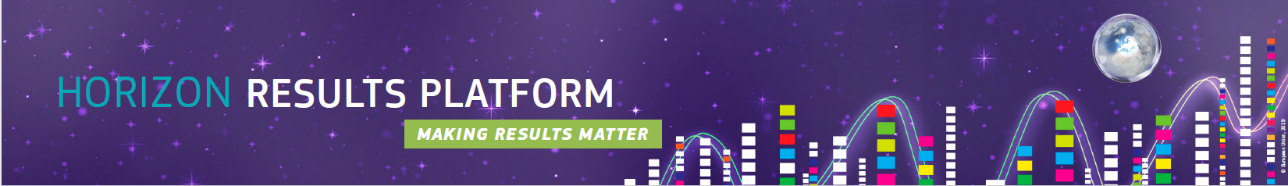 The contents - Key Exploitable Results …
A Key Exploitable Result (KER) is an identified main interesting result (as defined below) which has been selected and prioritised due to its high potential to be “exploited” – meaning to make use and derive benefits-  downstream the value chain of a product, process or solution, or act as an important input to policy, further research or education

A Result is defined as: “Any tangible or intangible output of the action, such as data, knowledge and information whatever their form or nature, whether or not they can be protected, which are generated in the action as well as any attached rights, including intellectual property rights”
(Source: EC Research & Innovation Participant Portal Glossary/Reference Terms)
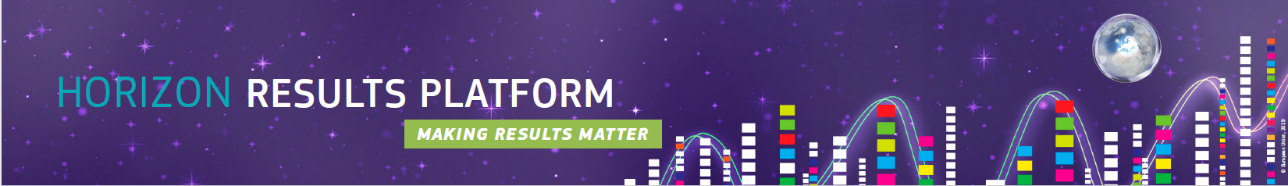 About the Horizon Results Platform (HRP) …
Facilitate and promote the uptake of R&I KERs
KERs from FP7, Horizon 2020, the future Horizon Europe and possibly other EC R&I Programmes are in scope
Beneficiaries from above programmes can upload results through their project roles on the Funding & Tenders Portal 
Primary Coordinator Contact (PCoCo), Coordinator Contact (CoCo) and Participant Contact (PaCo) roles only!
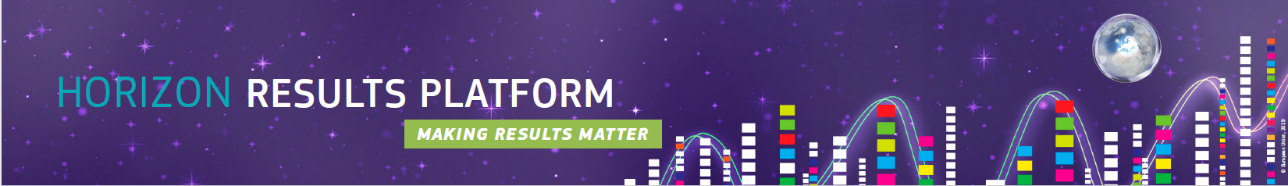 More about the Horizon Results Platform (HRP) …
Live platform – update and enrich the result whenever you want
When a partner publishes (or updates) a result:  Automated alerts to all partners, EC Project Officer for soft peer-to-peer validation
If in doubt on whether a (usually sensitive) result is to be made public use the principle “as open as possible as closed as necessary” – you may also check with your Project Officer
Multiple benefits – visibility, matchmaking with investors, policy and linking support services (e.g. Horizon Results Booster, EU IP Heldpesk)
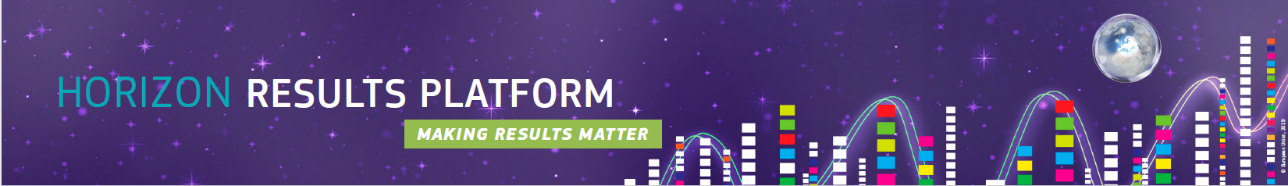 Obligations under Horizon Europe …
“If despite the best effort for exploitation no uptake happens within a specific period after the end of the project (one year), then the project must use the Horizon Results Platform to make exploitable results visible (unless obligation is waived)”

Quote from the Model Grant Agreement
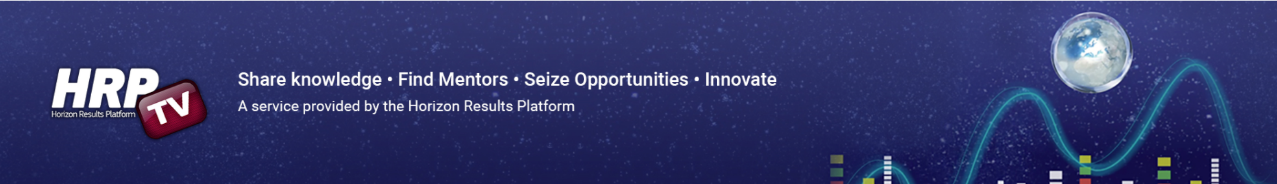 And introducing the Horizon Results Platform TV!
Audio-visual library of videos or podcasts
Launched in April 2021
'The experts say…' 
Interview-videos or podcasts of experts sharing their specific knowledge and practical insights, tackling the innovators' main challenges and needs.
'Get inspired!' 
Testimonials on using HRP and personal stories of researchers who overcame the hurdles to becoming successful entrepreneurs.
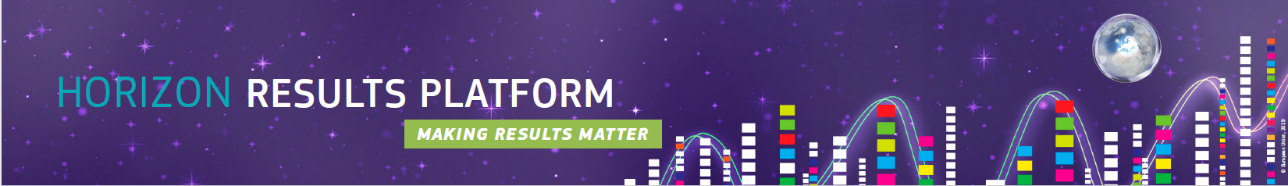 Useful Links …
HRP: https://ec.europa.eu/info/funding-tenders/opportunities/portal/screen/opportunities/horizon-results-platform
HRP-TV:https://ec.europa.eu/info/funding-tenders/opportunities/portal/screen/opportunities/horizon-results-platform/hrptv
Onlineguide:https://webgate.ec.europa.eu/funding/display/ECResearchGMS/Projects+and+results